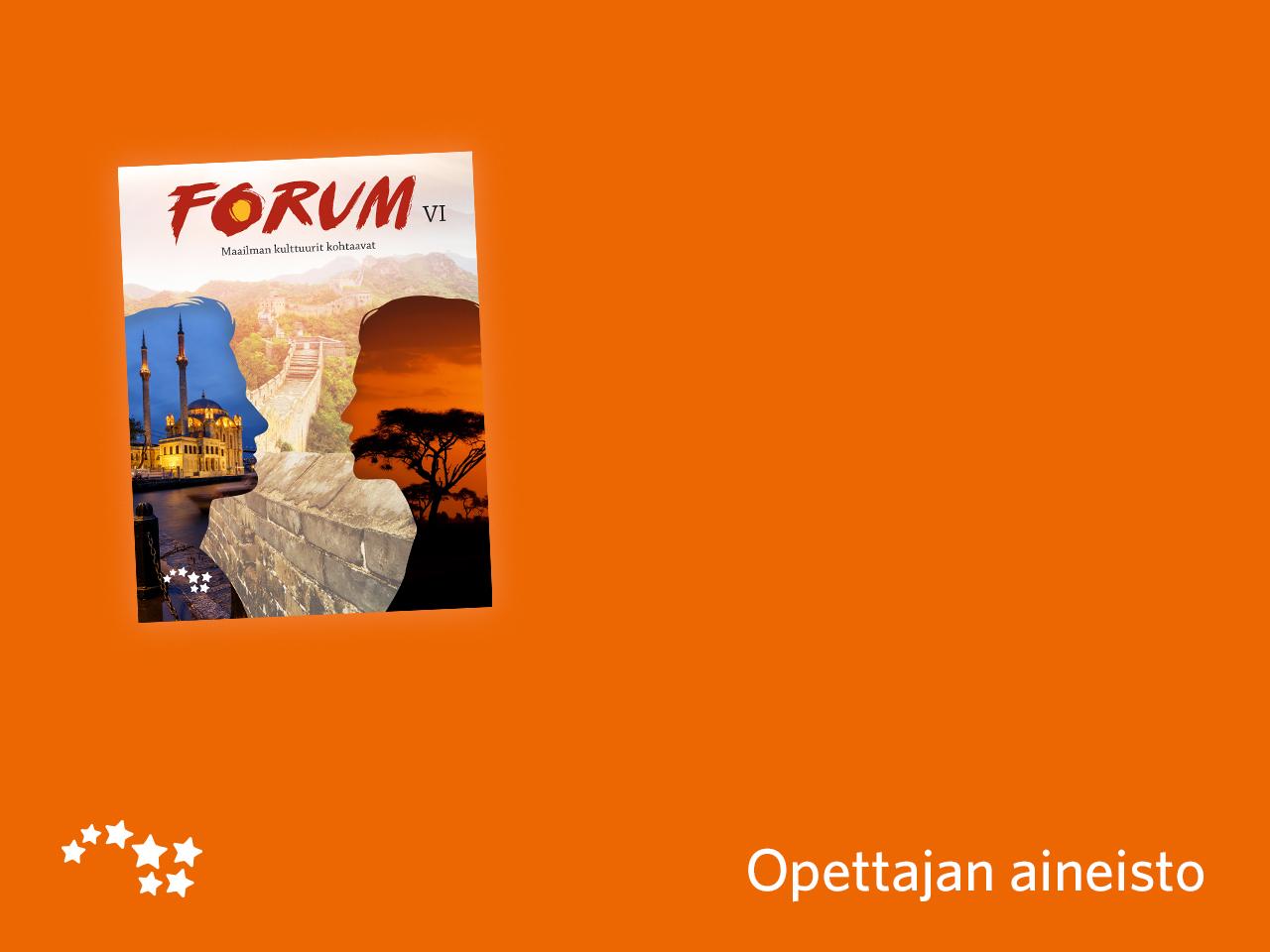 Luku 10

Vaurastuva 
nyky-Kiina
Kiinalainen kulttuuri
Tehtävä
Tämä tehtävä toteutetaan ryhmätyönä tai pienessä opetusryhmässä yksilötyönä. Jokainen (ryhmän)opiskelijoista tekee pienen tietoiskun yhdestä Kiinan kulttuurin alueesta esimerkiksi PowerPoint-esityksenä. Aiheita löytyy seuraavalta dialta. Opiskelijat esittelevät tietoiskunsa muille omissa ryhmissään.
Aiheita
Kiinalainen kuvataide
Kiinalainen kalligrafia
Kiinalainen runous 
Kiinalainen ooppera
Kiinalainen elokuva
Kiinalainen horoskooppi
Kiinalainen musiikki
Kiinalainen ruokakulttuuri
Kiinalainen teatteri
Kiinalainen sirkustaide
Kiinalainen urheilu